КВАЛІФІКАЦІЙНА МАГІСТЕРСЬКА РОБОТА Навчально-професійний проєктТЕМА
Виконав (ла): студент(ка)   ІІ  курсу групи ЕКПм-1-24-1.4д(з) очної (заочної) форми навчання
Петренко Тетяна Анатоліївна
Науковий керівник: професор (доцент) кафедри психології особистості та соціальних практик, доктор (кандидат) психологічних наук, професор (доцент)
Іваненко Галина Анатоліївна
Актуальність дослідження
Стисло про важливість і своєчасність визначеної психологічної проблеми для українського суспільства  та психологічної практики
Зразок
На тлі недостатньої кількості наукових досліджень  і обмеженості інформації за проблематикою  психічного стану та життєздійснення дружин військовослужбовців зростає важливість та актуальність вивчення специфіки кризових переживань цих жінок. 
Особисте світосприйняття,  кризові переживання, унікальний досвід і власний шлях життєтворення дружин військовослужбовців потребує розроблення й апробації дієвих практик надання цим жінкам кваліфікованої та своєчасної психологічної допомоги та соціальної підтримки.
Методологічний апарат дослідження
Об’єкт дослідження – ???.
Предмет дослідження – ??? .
Мета дослідження – теоретично проаналізувати й емпірично дослідити проблему …, розробити  й апробувати … .
Завдання дослідження:
   1.	Здійснити теоретичний аналіз наукових підходів до проблеми….
  2.	Емпірично дослідити ….
  3.	Розробити й апробувати …..
Ключові поняття дослідження
Зразок 
 Ментальні ресурси – особистісні властивості й здібності, що є для людини цінними та допомагають адаптуватися до стресових ситуацій й долати їх (Стівен Хобфолл)
 Психологічна підтримка – різновид психологічної допомоги, який полягає у стабілізації та/чи покращенні емоційного стану людини, актуалізації її особистісних ресурсів для успішного подолання складних життєвих ситуацій (Олеся Столярчук)
Ключові тези теоретичного аналізу
Кілька речень про головні  ідеї, сформовані на підставі аналізу наукових джерел із зазначенням прізвищ науковців (у алфавітній послідовності), які досліджували цю тему
  (російських дослідників НЕ БРАТИ)
Зразок
  Життєва криза є важливим етапом в самодетермінації розвитку особистості, яке супроводжується перериванням поступовості та переходом до нової якості життя (П.П. Горностай,   Т.В. Зайчикова, Т.М. Титаренко)
Зміст емпіричного дослідження
Мета емпіричного дослідження – вивчення ….
Характеристика дослідницької вибірки: (кількість осіб, залучених до дослідження; вік, стать, статус вказуються, якщо використовувались як критерії )
План емпіричного дослідження:
Зразок
Дослідити ознаки кризових переживань українських емігрантів(методика діагностики рівня соціальної фрустрованості (модифікація О. Столярчук), опитувальник «Госпітальна шкала тривоги і депресії» (HADS), методика «Когнітивні особливості суб’єктивного благополуччя (КОСБ-3)» О. Савченко, О. Калюк).
Дослідити можливості особистості долати труднощі(методика діагностики схильності до деструктивної поведінки          (Н.О. Євдокимова, В.Л. Зливков, С.О. Лукомська))
Виявити типову детермінацію зриву контакту клієнта з  психологом, зібрати статистику причин незвернення по допомогу (фокус-група).
Результати  емпіричного дослідження
Стислий виклад результатів емпіричного дослідження (діагностики) із унаочненням (графік, діаграма, таблиця)
Виокремити ті діагностичні дані, які виразно вказують на доречність подальшого розроблення та апробації прикладного результату дослідження
Зразок оформлення діаграми
Результати  емпіричного дослідження
Стислий виклад результатів емпіричного дослідження (діагностики) із унаочненням (графік, діаграма, таблиця)
Зразок оформлення таблиці
Розподіл підлітків за рівнями резильєнтності (методика BRS)
Прикладний результат  дослідження
Опис прикладного результату проєкту (програми психологічного впливу, допомоги тощо, тренінгу, діагностичної методики, психологічного чат-боту чи сайту, рекомендаційного збірника, психологічної гри тощо…)
Зразок
Назва 
Мета 
Рубрики (підтеми)
Прикладний результат  дослідження
Зразок 
Прикладний результат проєкту:  програма психологічної підтримки дружин військовослужбовців “Я – свій основний ресурс”
 Мета програми: навчання дружин військовослужбовців навичкам стабілізації ментального стану та розвиток їхньої життєстійкості 
   Форма реалізації програми: електронний збірник просвітницько-розвивального змісту  з розповсюдженням у соціальних мережах і групах спілкування 
Тематичний зміст збірника
Якою буває психологічна підтримка та навіщо вона потрібна?
Якими бувають ризики та наслідки отримання та неотримання психологічної підтримки? 
Що робити, щоб знизити психологічну напругу?  
Що таке особистісний ресурс та де його брати?
Як допомогти собі під час очікування?
Куди звертатись за психологічною допомогою? 
Як правильно формулювати конструктивні плани на майбутнє?
Прикладний результат  дослідження
Зразок
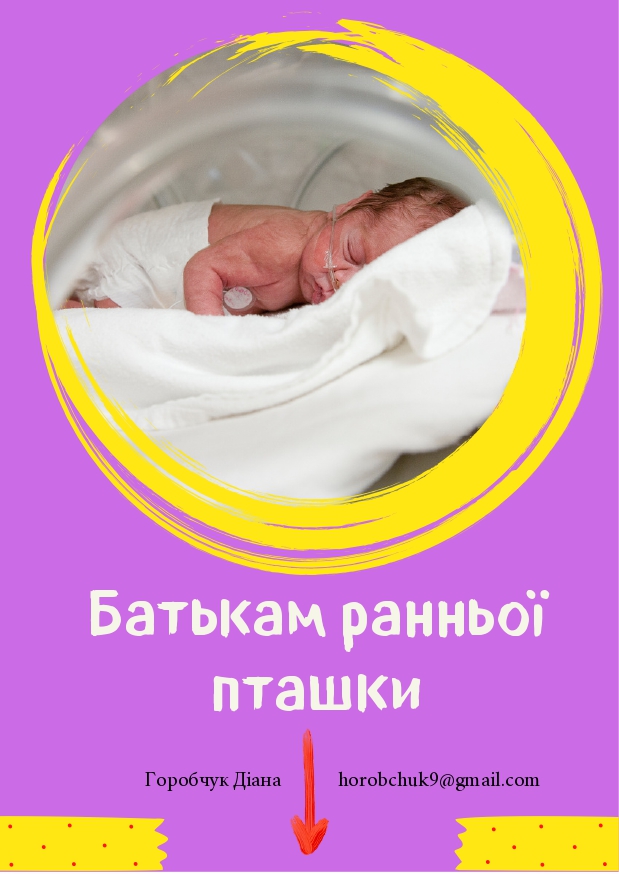 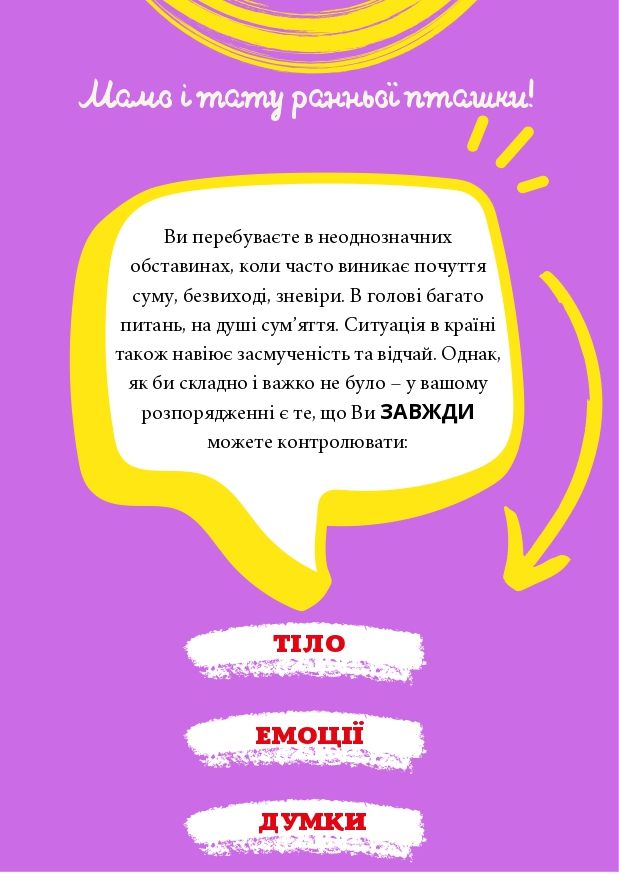 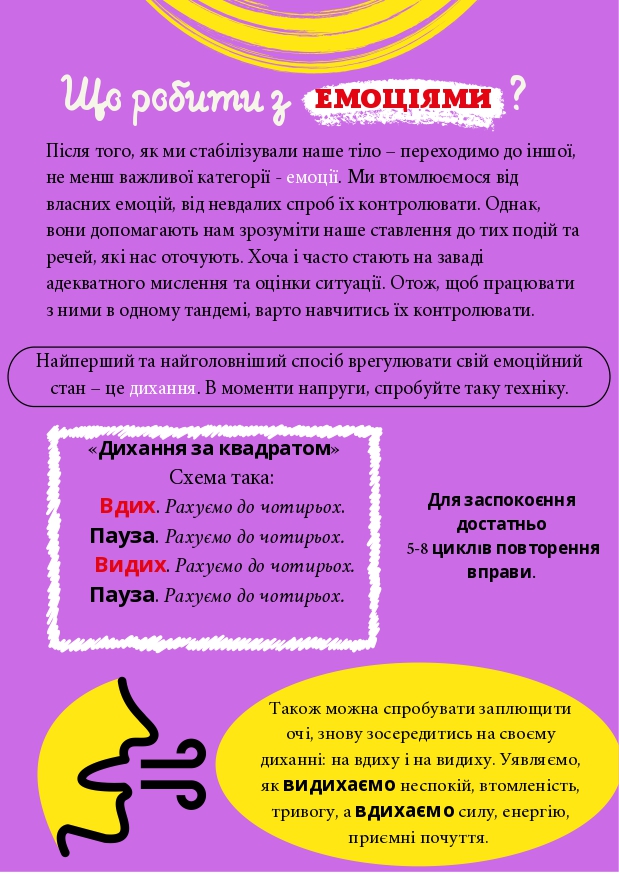 ДЯКУЮ ЗА УВАГУ!